Библиографический  
                    
список  литературы
Библиографический список литературы - обязательный элемент любой  научной работы - реферата, курсовой, дипломной работы, диссертации, монографии, обзора, научного отчета.

     Список включает литературу,  используемую при подготовке текста:  цитируемую, упоминаемую. Большое  значение имеет правильное библиографическое описание документов и  рациональный порядок расположения их в списке.

         Каждая библиографическая запись в списке получает порядковый номер и
    начинается с красной строки.

          Рекомендуются следующие варианты заглавия списка:
    -список использованной литературы;
    -список использованных источников и литературы;
    -библиографический список;
    -библиография
Структура списка
                        Алфавитное расположение
  Описания книг и статей приводятся в алфавитном порядке авторов и заглавий (если автор не указан); работы одного автора располагаются в алфавитном порядке заглавий.
                        Хронологический порядок
  Позволяет представить материал в хронологии событий (в исторических работах) или по годам публикации работ, когда необходимо показать историю науки или вопроса. В пределе каждого года работы располагаются в алфавитном порядке.
                       Систематическое расположение
  Документы группируются по отдельным темам, вопросам в их логическом соподчинении. Внутри темы расположение в алфавитном порядке или хронологическом.
                        Расположение материала по главам работ
  В начале списка указывается литература общего характера, а затем литература, относящаяся к отдельным главам. Внутри главы — в алфавитном или хронологическом порядке.
Независимо от выбранного способа группировки в начало списка, как правило, помещают официальные документы  (законы, постановления, указы и т. д.), которые  располагаются по юридической силе.   Расположение внутри равных по юридической силе документов – по дате принятия, в обратной хронологии:

Вслед за указанными документами располагается вся остальная литература.

Во всех библиографических списках использованной литературы применяется сквозная порядковая нумерация.
БИБЛИОГРАФИЧЕСКОЕ  ОПИСАНИЕ – совокупность  библиографических  сведений  о  документе,  приведенные  по  определенным  правилам  и  устанавливающие  порядок  следования  областей  и  элементов,   предназначенные  для  индентификации  и  общей  характеристики  документа.
БИБЛИОТЕЧНЫЕ  СТАНДАРТЫ
ГОСТ 7.1-2003. Библиографическая запись. Библиографическое описание. Общие требования и правила составления.

ГОСТ 7.82-2001. Библиографическая запись. Библиографическое описание электронных ресурсов.

ГОСТ Р 7.0.5-2008. Библиографическая ссылка. Общие требования и правила составления.
Структура библиографического описания
текст описания разделен на 8 областей
области состоят из обязательных и факультативных элементов

в описании присутствуют знаки пунктуации, употребление которых  не связано с нормами русского языка

основная функция знаков – разделение информации, заключенной в области и элементы 

области разделяются знаком . –  (точка и тире)

каждый элемент имеет свой разделительный знак
Источники информации
При описании документов главным источником информации является:

для книги – титульный лист
для статьи – страницы, на которых она расположена
для электронных изданий – экран компьютера  или  носитель  информации
Одноуровневое  библиографическое описание. Схема.
Заголовок. Основное заглавие = Параллельное 
заглавие : сведения, относящиеся к заглавию / 
сведения об ответственности. – Сведения
об издании. – Место издания : издатель,
дата издания. - Объем :  иллюстрации. –
(Основное заглавие серии ; номер выпуска
серии). – Примечание. – ISBN.
Схема  описания  для  каталога
Фамилия автора (заглавие книги)
   Основное заглавие.- Сведения об 
издании.- Место издания, дата                
издания. – Объем.
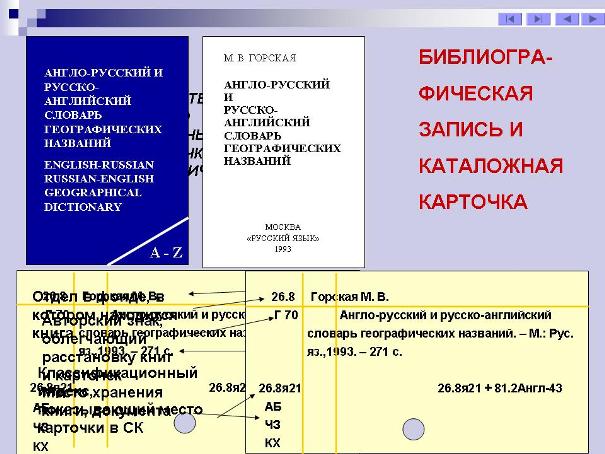 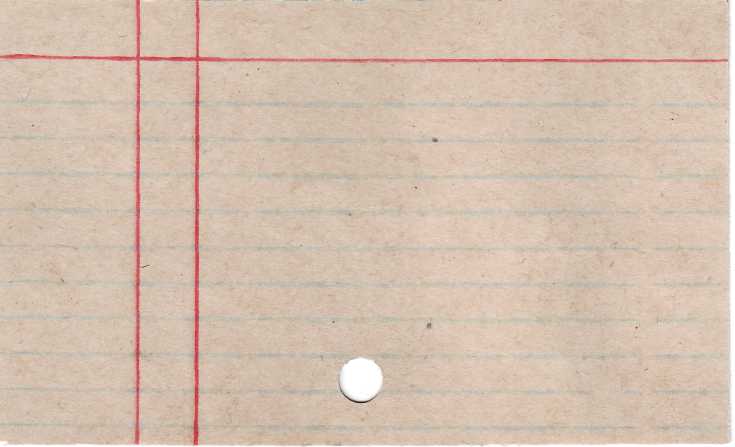 Панов,  Михаил  Викторович
Занимательная  орфография/М.В.  Панов;  ил.  В.С. Коноплянского. – М. :
Просвещение,  2007. – 160 с. : ил. – (Твой  кругозор).
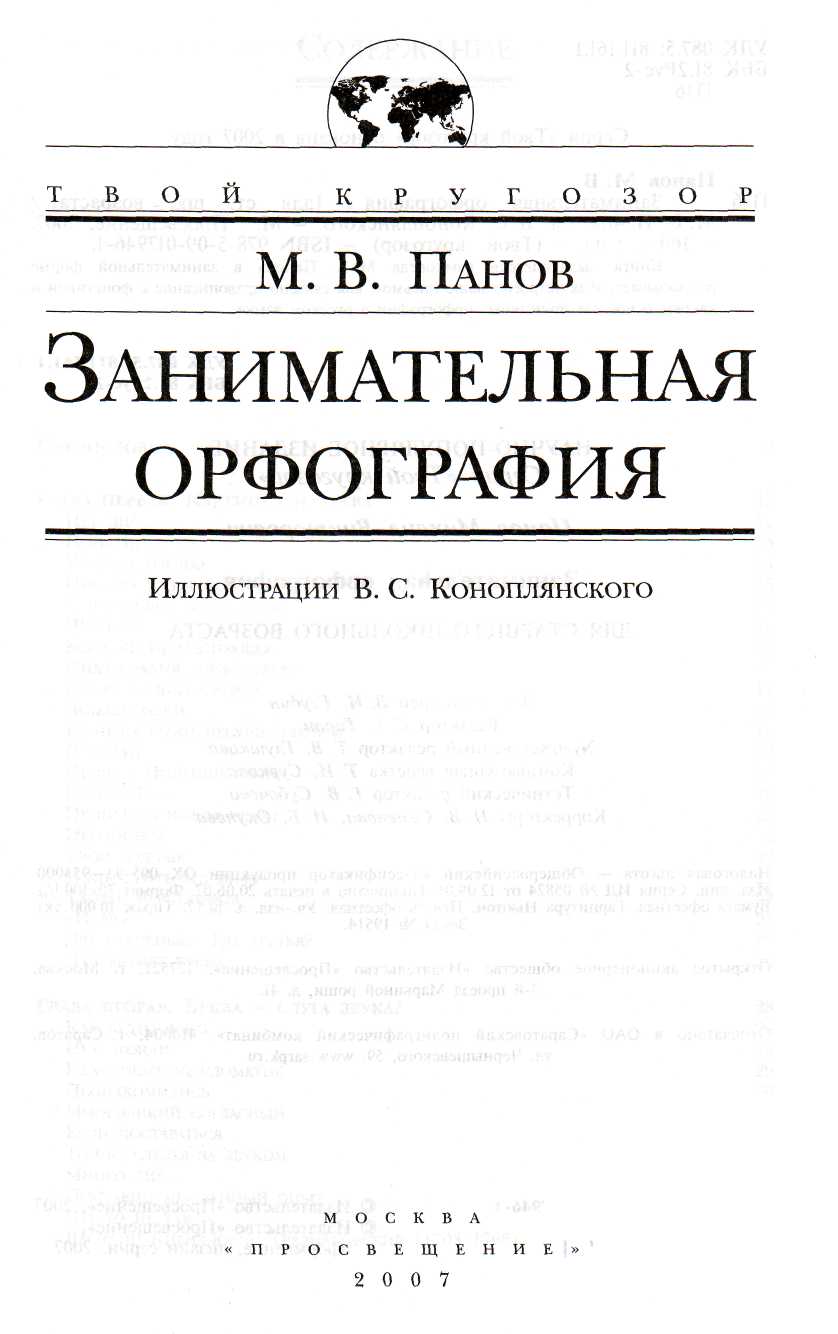 Библиографическая запись под  заголовком
запись под заголовком означает, что первый элемент описания – автор документа

         
        
           Карпенко С.В. Очерки истории белого
    движения на юге России (1917-1920 гг.) / С.В.
    Карпенко. – М. : Изд-во Ипполитова, 2002. –
    351 с. – (Библиотека Нового исторического
    вестника).
ЗАГОЛОВОК
Заголовок библиографической записи
заголовок указывают при описании документов, имеющих 1-3 авторов
если авторов 4 и более заголовок не применяют

в заголовке записывают одного (первого) автора документа 
указывается фамилия имя и отчество (инициалы)
			Ковалева, Анна Николаевна
			Семенов В. С.
                      Котлер Ф.
Библиографическая запись под  заглавием
запись под заглавием означает, что первый элемент описания – название документа

       
        Орфографический словарь русского
   языка : более  100 000 слов / под ред. С.И.
   Ожегова. – 3-е изд. – М. : Локид-пресс ;
   Минск : Соврем. слово, 2005. – 910 с.
ЗАГЛАВИЕ
Параллельное заглавие
Параллельное заглавие – название издания на другом языке 

записывается после основного заглавия через знак равенства (=) 
указывается по правилам записи основного заглавия

Факультативный элемент описания

Бюджетная система России = Budgetary system of Russia
Стратегический маркетинг = Strategic marketing
Сведения, относящиеся к заглавию
Сведения, относящиеся к заглавию – поясняют, уточняют и дополняют основное заглавие. Указываются после заглавия через знак «двоеточие» (:)

К сведениям относятся:
пояснение содержания книги
характеристика вида издания, литературный жанр
сведения о переводе (без фамилии переводчика)

Факультативный элемент описания
Сведения об ответственности
Сведения об ответственности содержат информацию о лицах и организациях, при участии которых публикуется издание
 
в описании начинаются со знака / (косая черта).
Внимание! В описании такой знак не повторяется!

делятся на группы, между которыми ставится знак «точка с запятой» ( ; )
в пределах группы данные разделяют запятой
Сведения об издании
Содержит сведения о переизданиях, перепечатках издания, его  специальном назначении и особых формах воcпроизведения 
данные приводят в форме, указанной в документе
порядковый номер записывают арабскими цифрами
3-е издание, исправленное
 и дополненное
3-е изд., испр. и доп.
Изд. 5-е
Издание пятое
Область выходных данных
Содержит сведения о месте, издателе и дате издания документа

Место издания : издатель,
дата издания
Область физической характеристики

в области приводят данные об объеме, размере, иллюстративном материале объекта описания
объем – обязательный элемент БО
Область серии
в области приводят сведения о сериальном издании, выпуском которого является документ
Сериальное издание – совокупность изданий, объединенных темой и имеющих однотипное оформление
сведения о серии заключают в круглые скобки
заглавие серии – обязательный элемент БО, в описании сокращению не подлежит
Примеры описания
Ковалев А.А. Учебник арабского языка / А.А. 
Ковалев, Г.Ш. Шарбатов. – Изд. 4-е. – М. : Вост.
лит., 2004. – 751 с. : ил.
	Поппер К. Логика научного исследования / Карл Поппер ; 
пер. с англ. под общ. ред. В.Н. Садовского. – М. : Республика,
2005. – 446 с. – (Мыслители XX века).
  Столович Л.Н. История русской философии :
очерки / Л.Н. Столович. – М. : Республика, 2005. –
494 с.
Панов  М.В.  Занимательная  орфография/М.В.  Панов;  ил. В.С. Коноплянского. – М. :  Просвещение,  2007. – 160 с. : ил. – (Твой  кругозор).

   Сапронов  Ю.Г.  Безопасность  жизнедеятельности. – 4-е  изд.,  стереотип. /Ю.Г.Сапронов,  А.Б.Сыса. – М.:Академия,  2007. – 316 с.
АНАЛИТИЧЕСКОЕ БИБЛИОГРАФИЧЕСКОЕ ОПИСАНИЕАналитическое  описание – описание  составной  части  документа.
состоит из двух частей: описания составной части и описания документа (издания), в котором эта часть опубликована
сведения разделяются знаком две косые черты  // с пробелами до и после него
                      СХЕМА
	Сведения о составной части документа // 
Сведения о документе, в котором часть
опубликована. – Объем (страницы составной
части).
О противодействии терроризму: федер. закон Рос. Федерации от 6 марта 2006 г. № 35-ФЗ: принят Гос. Думой Федер. Собр. Рос. Федерации 26 февр. 2006 г.: одобр. Советом Федерации Федер. Собр. Рос. Федерации 1 марта 2006 г. // Рос. газ. - 2006. - 10 марта. 

  Волкова  Н.А.  О  русских  прозвищах // Вальтер  Х.  Большой  словарь  русских  прозвищ /Х.Вальтер,  В.М.Мокиенко.-М.: Олма-Медиа  Групп,  2007.- с. 28-33.

  Мясникова  Л.А.  Природа  человека // Современный  философский  словарь/под  общ.  ред.  В.Е.Кемерова.-М.,2004.- с. 550-553.

   Невинная  И.  В  кассу // Российская  газета.-2008.-7-8  окт..- с. 4.

   Пахомов  С.В.  Домашний  компьютер // Компьютер – пресс.- 2008. - №12. – С. 4-6.
БИБЛИОГРАФИЧЕСКОЕ ОПИСАНИЕ ЭЛЕКТРОННЫХ РЕСУРСОВ
структура и состав описания аналогичны правилам ГОСТа 7.1-2003
по режиму доступа ЭР делятся на:
	- локальные (CD-ROM, дискета)
	- удаленные (Интернет)
Схема библиографической записи электронного ресурса
Заголовок. Основное заглавие [Электронный 
ресурс] : cведения, относящиеся к заглавию / 
cведения об ответственности. – Сведения 
об издании. – Обозначение вида ресурса. – 
Место издания : издатель, дата издания. –  
Количество физических единиц и
обозначение материала (только для
локального ресурса). – (Основное заглавие
серии). – Примечания (режим доступа).
Особенности описания
после заглавия электронного ресурса через пробел приводят слова [Электронный ресурс]
	Информационные технологии в управлении [Электронный ресурс]
обозначение вида ресурса характеризует ЭР с точки зрения содержащихся в нем материалов и их объема
		Электрон. дан.
		Электрон. журн.
Особенности описания
при описании ЭР локального доступа  в качестве объема указывается количество физических единиц и материал, к которому принадлежит носитель информации
			1 электрон. опт. диск (CD-ROM)
			2 электрон. гиб. диска (IBM PC)
при описании ресурсов Интернет   в примечании обязательно указывают  электронный адрес документа
			Режим доступа: http://www.rsuh.ru
Примеры описания локального ресурса
Архипова Н.И. Управление персоналом [Электронный
ресурс] : электрон. учеб.-метод. комплекс / Н.И. Архипова,
О.Л. Седова ; Рос. гос. гуманитарный   ун-т, Ин-т экономики,
упр. и права. – Версия 1.02. – Электрон. дан. – М. : РГГУ,
2003. – 1 электрон. опт. диск (CD-ROM).

	English Platinum 2000 [Электронный ресурс] : полный курс
амер. англ. яз. – Электрон. дан. – М. : Мультимедиа
технологии и дистанц. обучение, cop.  2003. – 1 электрон. опт.
диск (CD-ROM).– (Образовательная коллекция).
Примеры описания удаленного ресурса
Титова Н. Л. Разработка управленческих решений: курс
лекций / Н. Л. Титова // Экономика. Социология. Менеджмент
[Электронный ресурс] : федер. образовательный портал. –
Электрон. дан. – М., cop. 2002-   . – Режим доступа:
http://www.ecsocman.edu.ru/db/msg/206852.html
 
  Центральный банк Российской Федерации [Электронный
ресурс] : информ.-аналит. материалы. – Электрон. дан. – М.,
cop. 2000–2008.  – Режим доступа:http://www.cbr.ru/analytics

  Экономика. Социология. Менеджмент [Электронный ресурс] :
федер. образовательный портал. – Электрон. дан. – М., cop.
2002-   . – Режим доступа: http://www.ecsocman.edu.ru/
С 2014 года введен в действие новый «ГОСТ 7.0.83 – 2013 СИБИД. Электронные  издания. Основные виды и выходные сведения».
-для ЭР удаленного доступа в примечании вместо слов «Режим доступа» (или их  эквивалента на др. яз.) допускается использовать аббревиатуру «URL» (Uniform  Resourse  Locator - унифицированный указатель ресурса).
  Единый  указатель  ресурсов  URL – это  стандартизированный  способ  записи  адреса  ресурса  в  сети  Интернет.
  - после  электронного  адреса в круглых скобках приводят сведения о дате обращения к  электронному сетевому ресурсу: после слов «дата обращения» указывают  число, месяц и год,  можно указать и время.
Весь Богородский уезд [Электронный ресурс] : форум // Богородск – Ногинск. Богородское  краеведение : сайт. Ногинск, 2006. URL: http//www.bogorodsk-noginsk.ru/forum/ (дата  обращения: 20.02.2007).
Жизнь  прекрасна,  жизнь  трагична…[Электронный  ресурс]:
1917  год  в  письмах  А.В.Луначарского /отв. сост. Л.Роговая. – М.,2001. URL.:  адрес  сайта  (дата  обращения:  12.06.2007).
Ашипова  Л.И.  Развитие  металлопроизводства // Вестник   РФФИ. –
1997. - №2.  URL.: адрес  сайта  (дата  обращения:  03.08.2006).
Нефедова  Г.  Вопрос  порталу  «Стиль  документа»  [Электронное  письмо]: URL.: galina@shpl.ru  (отправлено  22.10.2008).